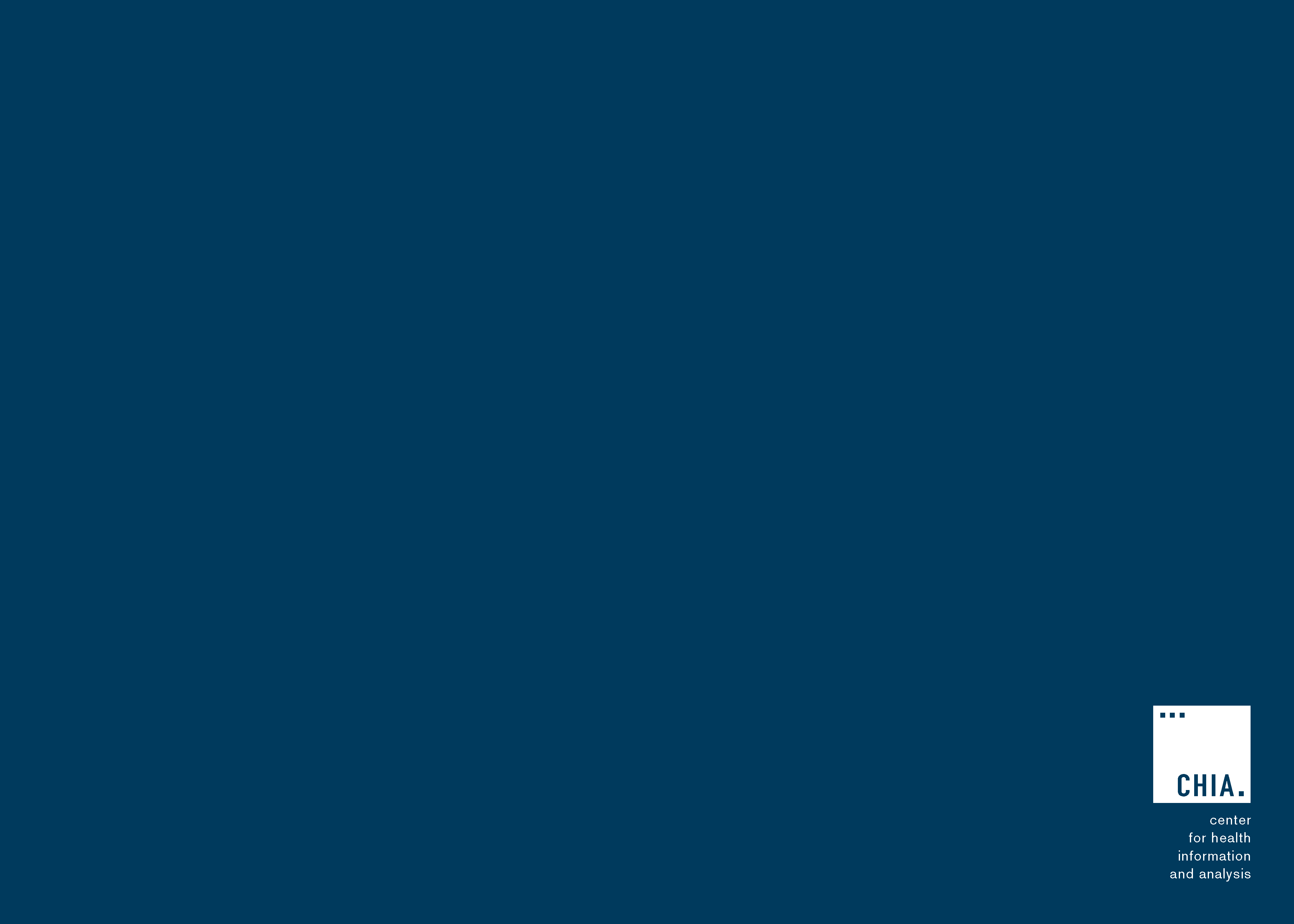 Massachusetts All-Payer Claims Database:Technical Assistance Group (TAG)
February 14, 2017
Agenda
APCD Version 6.0

Payer Data Reporting: TME, APM, RP

Annual Premiums Data Request, Enrollment Trends and Medical Expenditure Trends Updates

Housekeeping Items

Wrap Up
Intake APCD Version 6.0
APCD Version 6.0 Submission Guides
One change to the current redline Submission Guides based on carrier feedback and internal CHIA needs:
	Member State will remain in the Member Eligibility and Claims files
APCD Version 6.0 Intake Changes
How it is submitted: SENDS+/INET Changes
CHIA will be using a new method of sending files which will replace SENDS+/INET. The new method will include a new web portal and be a standard SFTP client for data submitters. 
 The MA APCD files will be encrypted using AES-256 encryption.
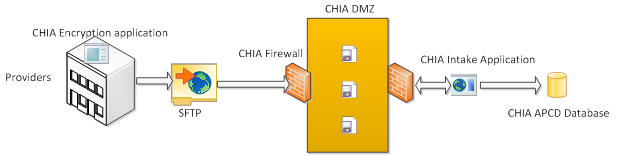 Payer Data Reporting: TME, APM, RP
Deadlines
6
Payer Data Reporting: TME, APM, RP
Next Steps
7
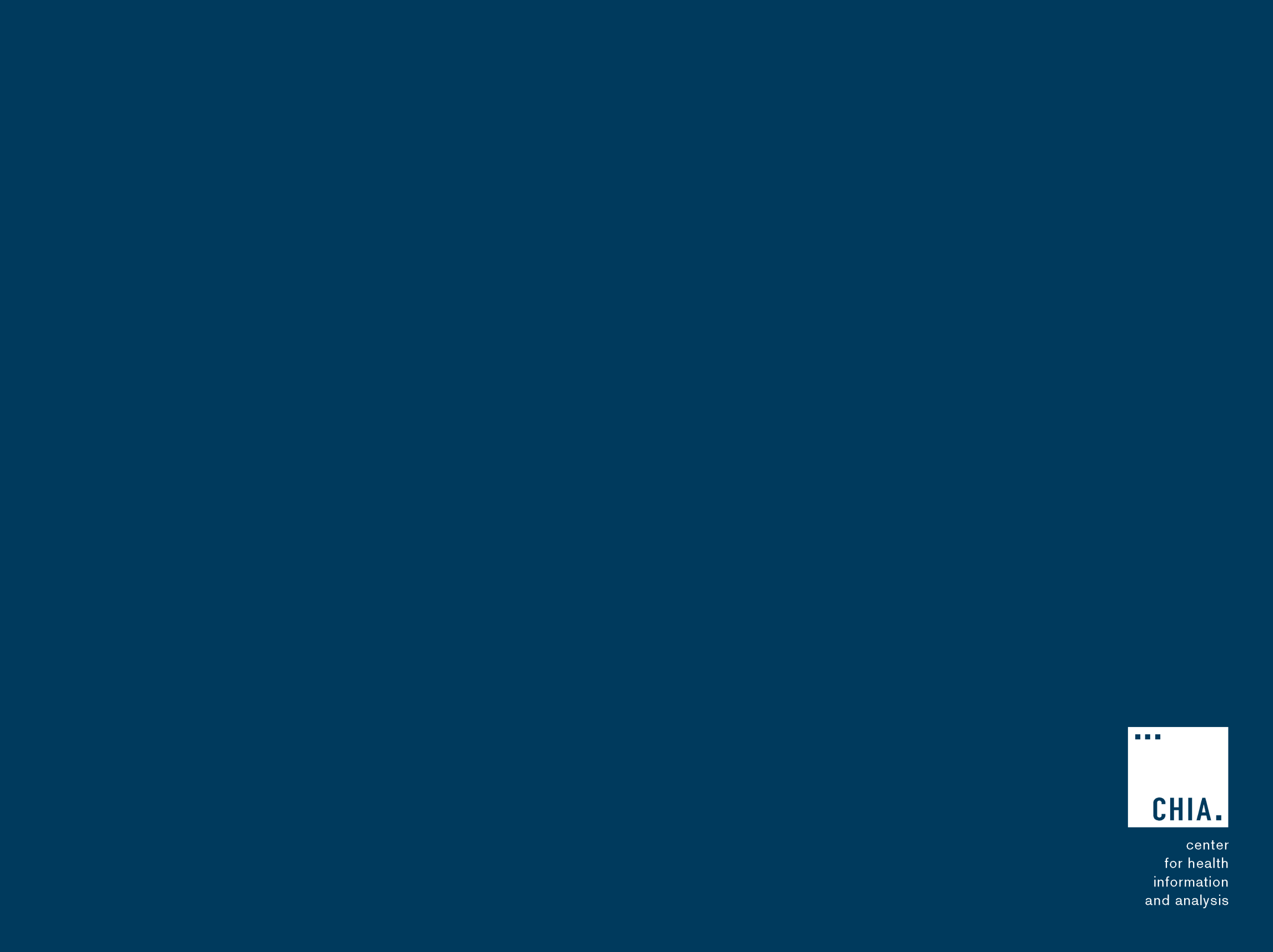 CHIA Reporting Updates:
Annual Premiums Data Request, 
Enrollment Trends, and Medical Expenditure Trends
Ashley Storms  |  Analytic Reporting Manager
February 14, 2017
Annual Premiums Data Request
Annual Premiums Data Request Update
Thank you to all who provided feedback on the draft 2017 Annual Premiums Data Request. We are in the process of following up with those payers who asked specific questions.

CHIA will finalize the 2017 Request by the end of February and post to our website.

Participating payers will submit data in May 2017.
Summary of Proposed Changes to 2017 Annual Premiums Data Request
Content:
Split former “Individual” market sector to report membership and financials for members receiving APTC and Cost-Sharing Reduction subsidies
Report Student Health and Federal Employees Health Benefits Program (FEHB) plans as distinct market sectors
Report Point-of-Service (POS) plans as distinct product type

Format:
Streamlined “flatter file” workbook submission format
2017 Annual Premiums Request Timeline
Enrollment Trends
Enrollment Trends Update
The next Enrollment Trends report will be released later this month, profiling enrollment from September 2014 to September 2016 (additional dates available in databook).

Sourced from payers’ September 2015, December 2015, March 2016, and September 2016 Member Eligibility submissions to the MA APCD.
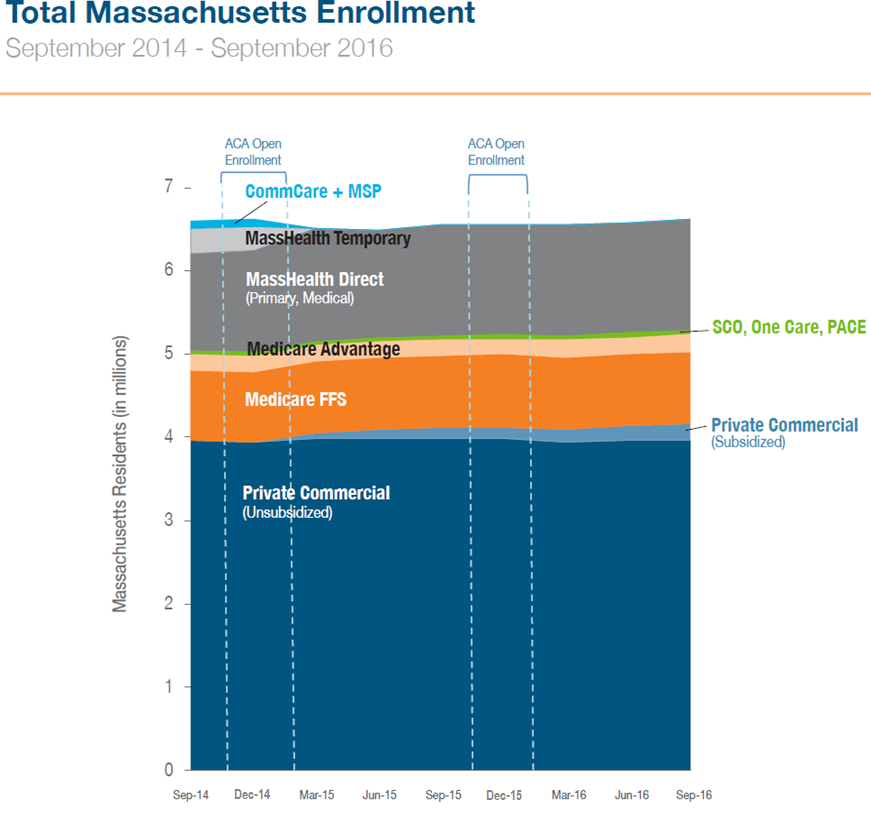 Source: MA APCD, supplemental payer data, Massachusetts Health Connector, CMS
Enrollment Trends Timeline
Medical Expenditure
Trends
Medical Expenditure Trends Update
CHIA is beginning to compare payer-submitted Financial Control Totals to MA APCD membership and financial data for state fiscal year 2015.

We will be in touch with next steps over the coming months.
Contact Information
For Annual Premiums technical questions and data submission:
Contact Dianna Welch at dianna.welch@oliverwyman.com

For other questions about Annual Premiums, Enrollment Trends, or Medical Expenditure Trends:
Contact your CHIA liaison and Ashley Storms at ashley.storms@state.ma.us
Housekeeping Items
Files (through March 2017) for the Risk Adjustment final settlement must be in and passed intake edits by 4/30/2017.

RACP Flag Indicator column added to Member Month Tracker reports beginning with October 2016.

V6 submission guides go into effect in August for July 2017 data and any resubmissions back to October 2013.

Next month’s TAG: DOI membership reporting discussion.
Next Meetings
March 14, 2017 @ 2:00 pm

April 11, 2017 @ 2:00 pm
Questions?